Universidade Federal de Juiz de Fora
Faculdade de Engenharia
Programa de Pós-Graduação em Engenharia Elétrica
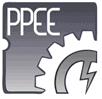 Seminário Novas Tecnologias de Iluminação
Resposta Visual Humana e Adaptação de Grandezas Fotométricas
Cristiano Gomes Casagrande
Fernando José Nogueira

Juiz de Fora, 21 de junho de 2013
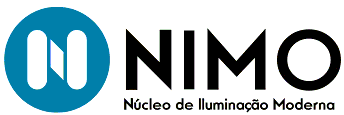 Introdução
O Olho Humano
Cones: células que têm a capacidade de reconhecer as cores. Concentram-se na fóvea.
Bastonetes: células localizadas na retina que reconhecem a luminosidade, são 100 vezes mais sensíveis à luz que os cones, mas só detectam tons de cinza.
Resposta Visual Humana
Resposta fotópica: alta luminosidade – cones;

 Resposta escotópica: baixa luminosidade – bastonetes.
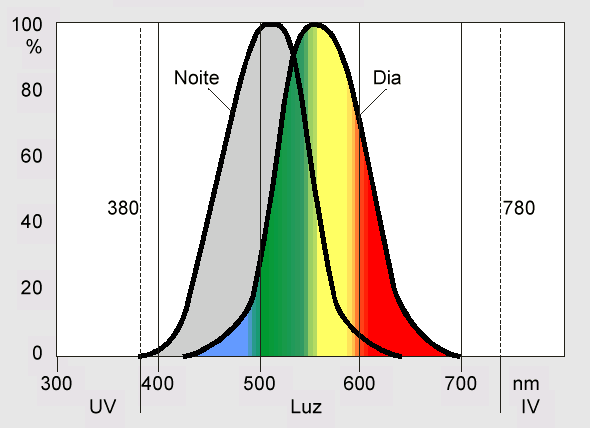 Resposta Visual Humana
Condições intermediárias: mesópicas
Grandezas Fotométricas
Ponderadas pela resposta do olho humano;

 Fotometria clássica: regime fotópico.

 Fluxo Luminoso:
Sódio em alta pressão.
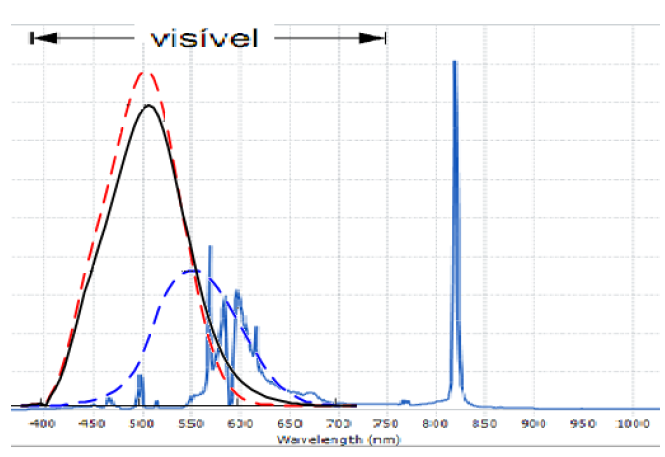 Iluminação Pública (IP)
Normalmente se depara com condições mesópicas;

 Baixo nível de luminância;

 Justifica-se, portanto, a utilização de grandezas fotométricas adaptadas.
Quem define o regime de operação do sistema visual é o nível de luminância do ambiente.
IP normalmente possui baixos níveis de luminância;
Condições mesópica e escotópica são as mais indicadas;
Aproximações podem ser feitas para condição escotópica (se L<1,5cd/m²) para evitar erros obtidos na fotometria fotópica e a complexidade dos modelos mesópicos.
Adaptação de Grandezas Fotométricas
Através da utilização da relação entre os fluxo luminoso fotópico e escotópico emitido por uma fonte de luz (S/P) pode-se converter os valores de iluminância média medidos com equipamentos convencionais para valores escotópicos.
Adaptação de Grandezas Fotométricas
Medição dos fluxos fotópico e escotópico pode ser feita com uma esfera integradora.
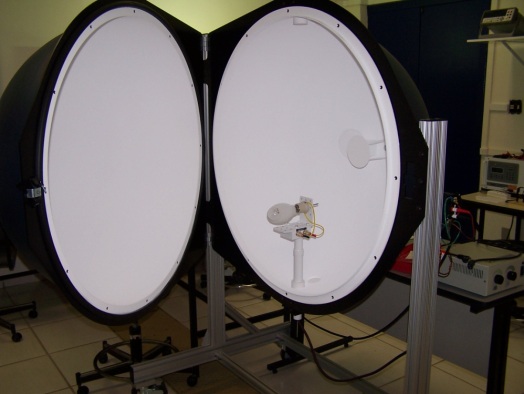 Adaptação de Grandezas Fotométricas
De posse da relação s/p podem ser feitas as adaptações entre as grandezas fotométricas;

 Método mais simplificado: Utilizar diretamente a conversão para a condição escotópica (se L<1,5cd/m²); 

 Método da CIE: conversão para a condição mesópica correspondente (mais próximo da realidade).
Adaptação de Grandezas Fotométricas
Método CIE
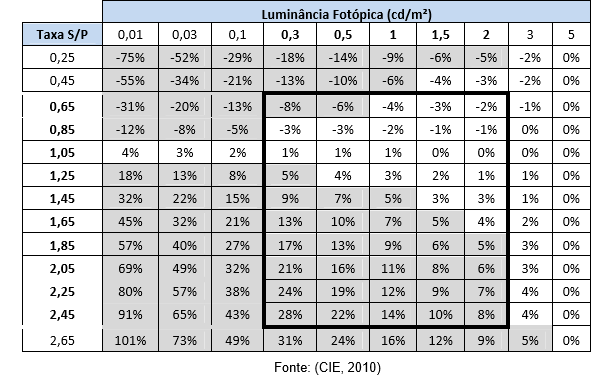 Adaptação de Grandezas Fotométricas
Dificuldades:

 Necessidade de equipamentos sofisticados: esfera integradora, luminancímetro.

 Seria interessante uma relação/ fórmula para obter a taxa s/p como função de algum parâmetro da fonte luminosa de fácil acesso (fornecido pelo fabricante);

 Isso eliminaria a necessidade das medições dos fluxos luminosos ou da luminância, bastando a medição da iluminância (luxímetro – equipamento acessível).
Adaptação de Grandezas Fotométricas
Relação s/p como função da temperatura de cor correlata:
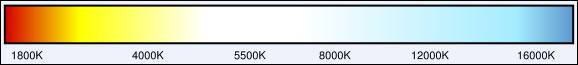 Adaptação de Grandezas Fotométricas
Relação s/p como função da temperatura de cor correlata:
No entanto, medições indicam que essa relação não é tão precisa para todas as tecnologias de lâmpadas quando comparada à definição.
Medições
Medições – Resultados Preliminares
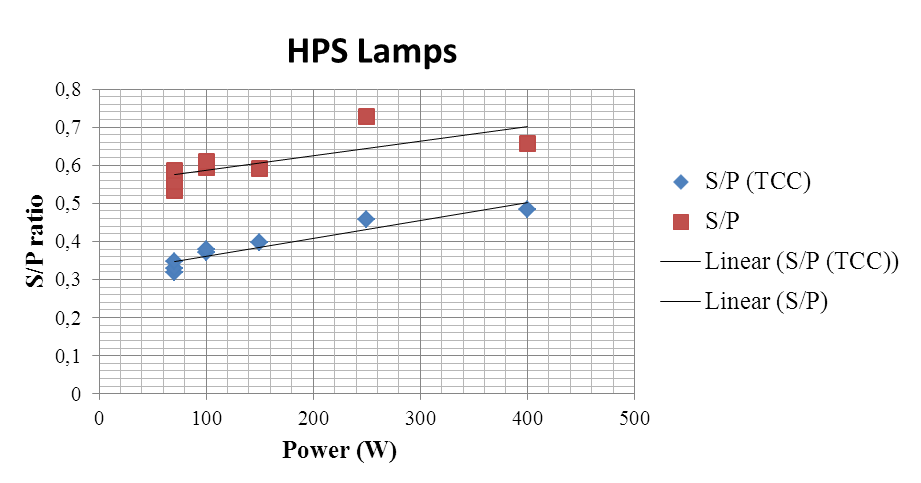 Medições – Resultados Preliminares
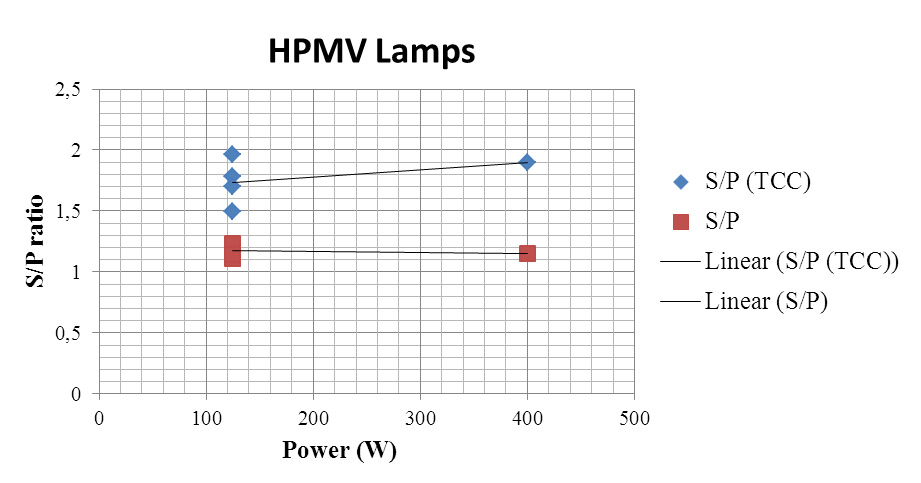 Medições – Resultados Preliminares
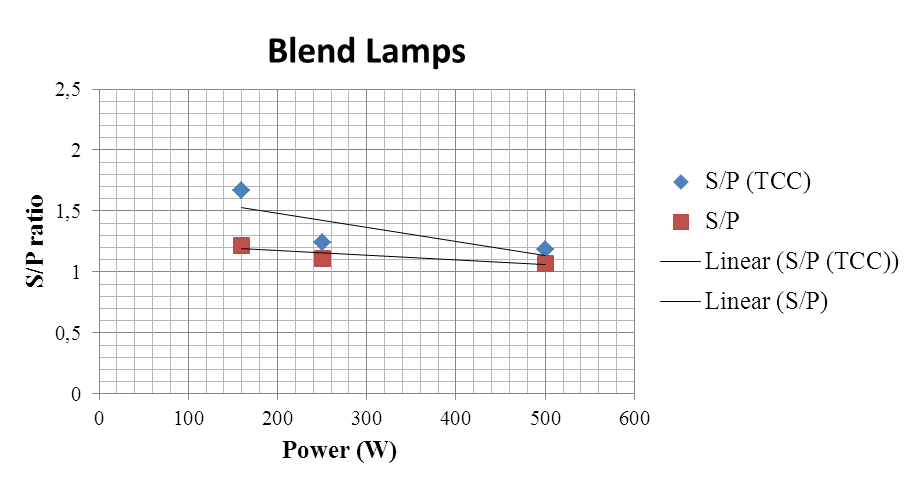 Medições – Resultados Preliminares
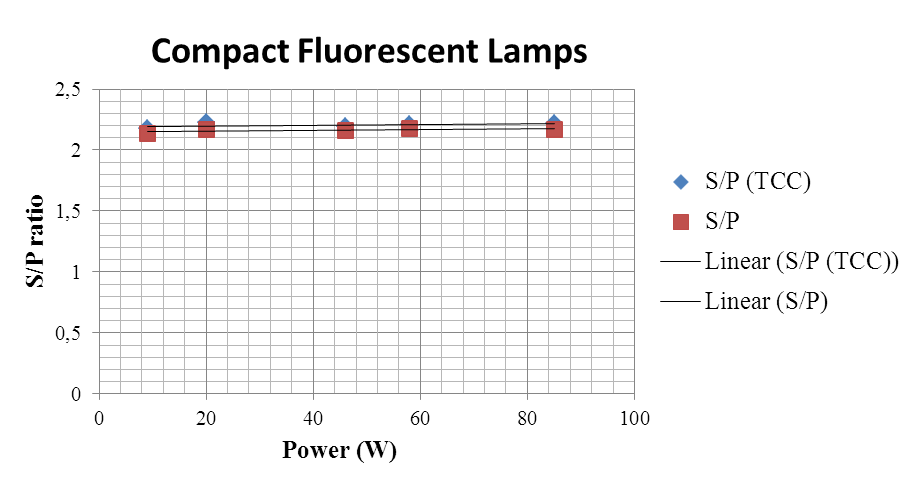 Medições – Resultados Preliminares
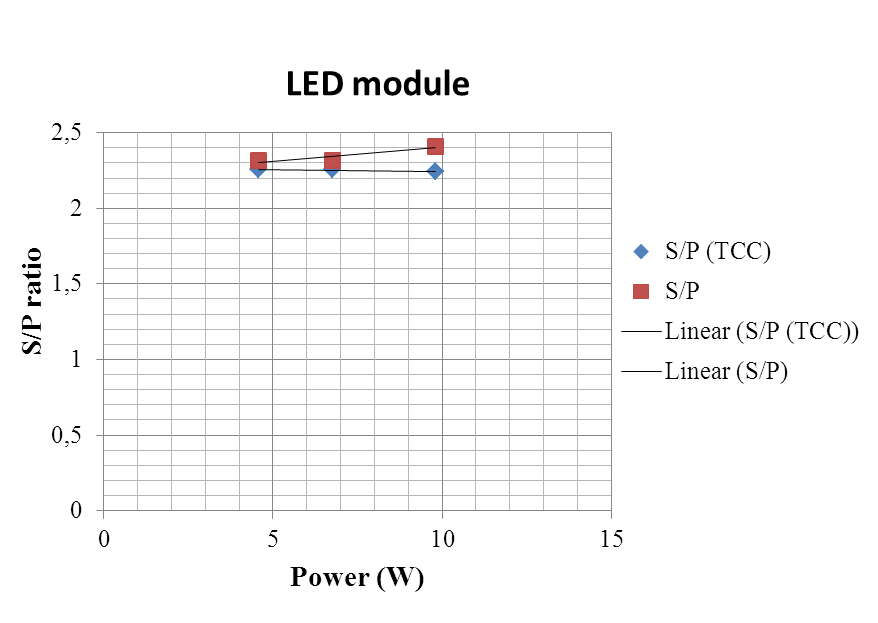 Medições – Resultados Preliminares
Relação s/p a partir da TCC não foi precisa para lâmpadas vapor de sódio, vapor de mercúrio e mista;

 A equação foi satisfatória para lâmpadas fluorescente compacta e LED;

 Uma amostra maior deverá ser obtida para resultados mais conclusivos.
Conclusões
O olho humano apresenta resposta visual distinta para cada nível de luminância, exigindo a adaptação de grandezas fotométricas clássicas.

 Obtenção da relação s/p pela definição exige equipamentos caros.

 Alternativa: equação em função de parâmetro acessível.

 Equação encontrada na literatura pode não ser adequada para todos os tipos de lâmpadas.
Continuidade do Trabalho
Realizar um número maior de medições de lâmpadas de diversas potências e fabricantes de cada tipo, obtendo uma amostra maior.

 Avaliar lâmpadas novas e lâmpadas usadas.

 Propor uma equação mais adequada, ou equações para cada tecnologia diferente.
Universidade Federal de Juiz de Fora
Faculdade de Engenharia
Programa de Pós-Graduação em Engenharia Elétrica
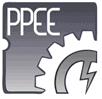 Contato:casagrandejf@yahoo.com.br
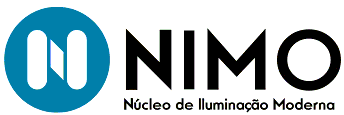